Уменьшаемое больше вычитаемого на 2. Чему равна разность?
1
4
2
6
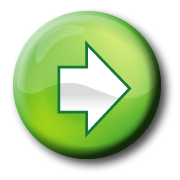 В квартире 2 комнаты. Из одной комнаты сделали две. Сколько комнат стало в квартире?
2
5
4
3
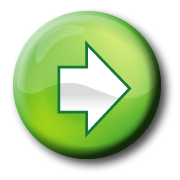 Юра попросил в библио-теке журналы «Нафаня» со второго по шестой но-мер. Сколько журналов выдал ему библиотекарь?
3
4
5
6
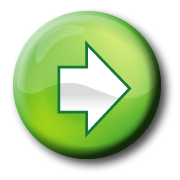 На подоконнике лежали 8 зелёных помидоров. Через 3 дня они покрасне-ли. Сколько зелёных поми-доров осталось?
4
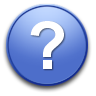 5
6
0
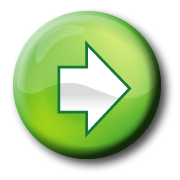